The Connection Between High Performance and Managerial Health
Written By. Clinton Longenecker and Robert Yonker

Presented By. Meagan Frances Ayers
Background
Research the FACTORS that contribute to business leader’s success
Issues/Factors include health and wellness
Increased pressure on leaders
Longer Work Weeks
Increased Levels of Stress
Uncompromising Schedules
Background Continued
Companies are implementing health and wellness plans but managers are not quick to embrace them
Lack of Time
Busy Schedules
Inconvenience
Family Obligations
Procrastination
Survey
Is a healthy manager more effective?
The study showed…  YES
The purpose was to help HR leaders realign their approach to encouraging manager health to increase performance
Surveyed 159 managers selected by their supervisors for their ability to produce superior results, are seen as “high performers”, and because of their willingness to participate
30 open ended questions regarding health and lifestyle issues
Observation #1
High performance managers believe themselves to be in good health.







As HR leaders, you should know or monitor the health levels of your managerial personnel whom you are depending on to lead your organization.
Observation #2
High performance managers believe that there is a strong link between their health and the effectiveness as leaders.







HR leaders should note that in the minds of high performing managers, their health is critically important in their ability to achieve outstanding results.
Observation #3
High performance managers believe that there are numerous work related benefits to being healthy.







HR leaders need to encourage managers to not only be healthy for the sake of lowering healthcare costs, but so they can also create a competitive advantage for themselves and compete more effectively as leaders.
Observation #4
High performance managers engage in regular physical activity to stay in shape and increase stamina and strength to compete in a high pressure work environment.







HR leaders need to deliver a clear message that high performers should make physical activity a priority, which is a key to success.
Observation #5
High performance managers participate in a wide variety of physical activities.







When developing a wellness program, HR managers should provide an array of exercise options to meet individual interests and needs.
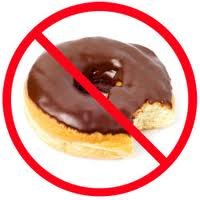 Observation #6
High performance managers are concerned with what they eat and work diligently to monitor and control what they consume.

Results
45% stated that they eat unhealthy snacks less than once a day
45% stated that they eat  unhealthy snack foods less than twice a day

This was seen as illustrating self-discipline on the basis of the idea that unhealthy snacks are all over the workplace.
My thoughts: The question seems subjective (what is a healthy snack to who)

HR can help educate their managers on the importance of eating right and provide healthier meal and snack options to their employees in the workplace whenever possible.
Observation #7
High performance managers, as a general rule, do not smoke.

Results:
92% have chosen not to smoke
Of that number, 65% have never smoked and 27% have quit the unhealthy habit

Smoking is directly tied to a number of work related problems including:
Increased Absenteeism
Greater chance for respiratory illness
Increased cancer rates
Productivity lost due to “smoke breaks”


HR leaders should continue to encourage employees to kick the smoking habit and emphasize the negative correlation between smoking and high performance management.
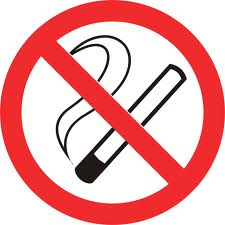 Observation #8
High performance managers struggle to get enough sleep.







HR leaders should recognize that high performance managers struggle with getting an adequate amount of sleep, take steps toward educating their managers about the dangers of long term fatigue, stress the importance of sleep to increase performance, and monitor manager’s work schedules to minimize extended periods of excessive time at work.
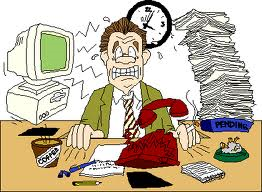 Observation #9
High performance managers have learned to cope effectively with high levels of stress.

Coping Skills:
77.6% possess strong coping skills that enable them to manage stress effectively
22.4% has trouble managing the stress they face at work





HR leaders need to focus on stress reduction in their wellness program to improve health and reduce health care costs and to also help managers perform effectively.
Recommendations
Do managers in your organization take their health seriously?
Does your organization have a health and wellness program that builds linkages between healthy living and career success?
Have managers in your organization been convinced of the importance of the relationship between their individual health and their ability to perform at hi levels?
Has your organization educated your managers on the benefits associated with being healthy and a leader’s ability to perform at high levels?
Does your organization encourage you leaders to engage in regular physical activity?
Does your organization provide healthy food and snack options for people in the workplace?
Does your organization promote and incentivize a smoke free environment by emphasizing the health and personal performance problems created by the habit?
Does your organization discuss the performance and health liabilities associated with chronic fatigue and lack of sleep?
Has your organization implemented a stress management program to help leaders reduce stress levels while improving their personal performance?
Is your HR function providing real guidance and leadership on the previous issues?
Questions?
“People can dance around the issue, but in the end, a manager’s health can either help them compete or hurt their ability to be truly effective” – A Senior Manager’s Observation (Study Participant)